LONG TALKS
Skills to answer questions in this section: 
 Before Listening
 While Listening
Before Listening

1. Anticipate the topics
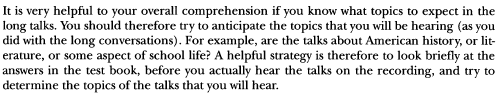 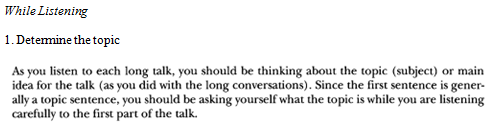